Chapter 7
Other Blood Group Systems, Human Leukocyte Antigens, and Platelet Antigens
Objectives (1 of 2)
Identify the major antigens within the other blood group systems
List the frequencies of the observed phenotypes and the association of phenotypes with ethnic group diversity
Describe the biochemical characteristics of antigens within each blood group system
Objectives (2 of 2)
Describe the genetic mechanisms for antigens within each blood group system
Compare and contrast the serologic characteristics and clinical relevance of the antibodies associated with each blood group system
Identify unique characteristics of selected blood group systems regarding disease association and biologic functions
Kell Blood Group System
Similar to the Rh system
2 major antigens 
K (K1): less than 9% of the population
k (K2/cellano): more than 90% of the population 
The K and k antigens are antithetical
Well developed at birth
The K (K1) antigen is very immunogenic (second to the D antigen) in stimulating antibody production
Other Kell Antigens
Other antithetical antigens also exist in the Kell system
Analogous to the Rh system: C/c and E/e
Kp antigens
Kpa is a low-frequency antigen (only 2%)
Kpb is a high-frequency antigen (99.9%)
Js antigens
Jsa (20% in blacks, 0.1% in Caucasians)
Jsb is a high-frequency antigen (80% to 100%)
[Speaker Notes: Kpa = Penney
Kpb = Rautenberg
Jsa = Sutter
Jsb = Matthews]
Kell Antigens
Kell antigens have disulfide-bonded regions on the glycoproteins
This makes them sensitive to sulfhydryl reagents
2-mercaptoethanol (2-ME)
Dithiothreitol (DTT)
2-aminoethylisothiouronium bromide (AET)
K0 or Kellnull Phenotype
Lacks all Kell system antigens (K0K0)
Expresses related Kx antigen
As a result of red blood cell (RBC) immune stimulation, K0 individuals can develop anti-Ku (Ku is on RBCs that have Kell antigens)
Kell Genetics
Sets of alleles include
K and k
Kpa and Kpb
Jsa and Jsb
KEL11 and KEL17 (Wka)
High-incidence alleles
k, Kpb, Jsb, and KEL11
Low-incidence alleles
K, Kpa, Jsa, KEL17
Kell Antibodies
Immunoglobulin G (IgG)
RBC stimulated (transfusion or pregnancy)
Agglutinate best in the indirect antiglobulin test (IAT)
Usually do not bind complement
Associated with hemolytic transfusion reactions (HTRs) and hemolytic disease of the fetus and newborn (HDFN)
No effect when treated with enzymes
Anti-K (K1) is the most common
Kx Blood Group System
Kx antigen is phenotypically related to the Kell system but is not genetically similar
Individuals who lack Kx antigen may demonstrate RBC abnormalities (McLeod phenotype)
Seen in males because it is inherited on the X chromosome
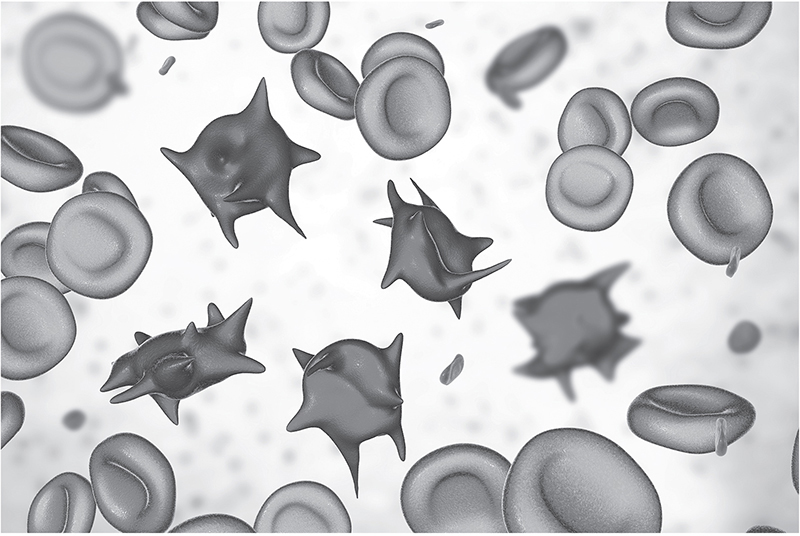 McLeod Syndrome
McLeod phenotype is attributed to McLeod syndrome
McLeod syndrome symptoms
RBC abnormalities
Muscular and neurologic defects
Increased creatine kinase
Associated with chronic granulomatous disease
Impaired phagocytosis (white blood cells [WBCs] engulf but cannot kill)
Duffy Blood Group System
Antigens are well developed at birth
Destroyed by enzymes
Fya and Fyb
Codominant alleles
Most important for transfusion purposes
Duffy Antibodies
Anti-Fya and anti-Fyb antibodies
IgG
Do not bind complement
Stimulated by transfusion or pregnancy (not a common cause of HDFN)
Do not react with enzyme-treated RBCs
Duffy System and Malaria
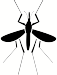 Most African Americans are Fy(a–b–)
Certain malarial parasites (Plasmodium knowlesi and Plasmodium vivax) will not invade Fy(a–) and Fy(b–) negative cells
Fya or Fyb acts as a receptor for the merozoite to attach to the RBC
The Fy(a–b–) phenotype is found frequently in people from west and central Africa, supporting the theory of selective evolution
Kidd Blood Group System (1 of 2)
3 antigens: Jka, Jkb, and Jk3
In the United States, most blacks (51.1%) are Jk(a+b–)
In the United States, most Caucasians (50.3%) are Jk(a+b+)
Jk3 is present whenever Jka and Jkb are present
Kidd null phenotypes: Jk(a–b–)
Usually seen in individuals from the Far East or Pacific Islands (rare)
May produce anti-Jk3 antibody
RBCs are resistant to 2M urea
Kidd Blood Group System (2 of 2)
Show dosage
Enhanced by enzymes
Kidd Antibodies
Anti-Jka and anti-Jkb antibodies
IgG
Clinically significant
May bind complement
Implicated in HTRs and HDFN
Common cause of delayed HTRs
Usually appear with other antibodies when detected
Detection is aided by enzymes, low-ionic-strength solution (LISS), and polyethylene glycol (PEG)
Lutheran Blood Group System
19 antigens exist (chromosome 19)
Weakly expressed on cord blood cells
Most are high-incidence antigens; antibodies are rare
Primary antigens include Lua and Lub
92.4% Lu(a–b+)
7.4% Lu(a+b+)
0.2% Lu(a+b–)
Lunull phenotype is rare, inherited recessively
Not affected by enzymes
Lutheran Antibodies
Anti-Lua
May occur without RBC stimulation
Immunoglobulin M (IgM) and IgG
Reacts best at room temperature
Shows mixed-field pattern
Not clinically significant
Anti-Lub
Rare due to high incidence of antigen
IgG
Reacts best at antihuman globulin (AHG)
Shows mixed-field pattern
Associated with transfusion reactions (clinically significant)
Lewis Blood Group System
Lewis antigens are found in secretions (glycoproteins) and plasma (glycolipids)
The glycolipids adsorb onto the RBC membrane
Lewis Antigens
Lea and Leb are not alleles
Lewis system depends on Hh, Se, and Le genes
le, h, and se do not produce products
If the Le gene is inherited, Lea substance is produced
Le, H, and Se genes must all be inherited to convert Lea to Leb
Le(a+b+) RBCs are rare
Lewis Genes
Lewis Antibodies
Lewis antibodies are produced by Le(a–b–)
IgM
Not clinically significant
Agglutination can occur at immediate-spin (IS), 37°C, and AHG
Enzymes enhance anti-Leb reactivity
Anti-Lea binds complement; may cause hemolysis in vitro
Neutralization can confirm the presence or eliminate reactions with Lewis antibody
I Blood Group System i Antigen
I and i antigens are not antithetical antigens
They form on the precursor A, B, and H chains of RBCs
Newborns have i antigen
Adults have I antigen
i antigen (linear) converts to I antigen (branched) as a child matures (about 2 years of age)
I Antibodies
Cold-reacting, IgM, bind complement
Not clinically significant
Usually autoantibody (autoanti-I)
Alloanti-I is rare
Reactions are avoided by prewarming
Reacts as compound antibody
Often found as an anti-IH
Stronger agglutination with RBCs having many H sites (O and A2)
Disease Association
Anti-i
Infectious mononucleosis
Lymphoproliferative disease
Cold hemagglutinin disease (occasionally)
Autoanti-I
Mycoplasma pneumoniae
Cold hemagglutinin disease
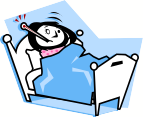 P1PK Blood Group System
P1PK blood group system: P1 and Pk
P1 antigen is detected in plasma and hydatid cyst fluid
Globoside blood group system: P antigen
Globoside blood group collection: Luke (LKE) and PX2 antigens
P, Pk, and LKE antigens are high-frequency antigens
P Antigens and Antibodies
P Antibodies
MNS Blood Group System
S, s, and U
Coded by glycophorin B
Membrane structure is called sialoglycophorin B
Consists of 72 amino acids
S and s differ at position 29
S has methionine; s has threonine
U antigen
Located near membrane
Present when S or s is inherited
Absence of glycophorin B (GPB) would result in S–s–U–
M and N
Coded by glycophorin A
Membrane structure is called sialoglycophorin A
Consists of 131 amino acids
M and N differ at positions 1 and 5 on glycophorin A (GPA)
Show dosage
Homozygous inheritance enhances agglutination [(M+N–) or (M–N+)]
MNS Antibodies
IgM and IgG
Rarely encountered in HDFN
Variable reactions depend on reagent pH
Rare IgM
N-like antibodies found in dialysis patients from formaldehyde-sterilized instruments
Clinically significant IgG
Anti-U is rare but can be found in S–s– persons (black population)
MNS System Frequencies
Miscellaneous Systems
HLAs
HLAs are found on leukocytes and tissue cells
HLA antibodies are produced as a result of transfusion and/or pregnancy
Antibodies have been associated with refractoriness and transfusion reactions
HLA testing is used to assess risk factors for disease susceptibility 
Matching for organ and HPC transplants
Inheritance of HLAs
Genes that code for HLA are part of the MHC
MHC genes are divided into 3 classes
Class I: platelets, leukocytes, nucleated cells
Class II: macrophages, dendritic cells, B cells
Class III: code for complement and cytokines
Individuals inherit one haplotype (closely linked genes) from each parent
Antigens are named with a letter followed by a number (e.g., A2)
MHCs
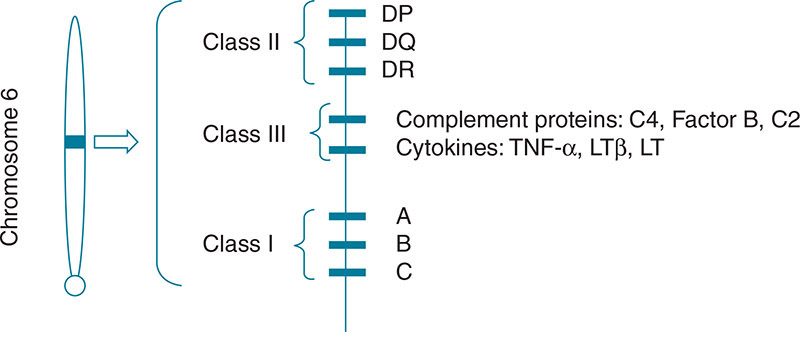 Class I and II HLA Inheritance: Example
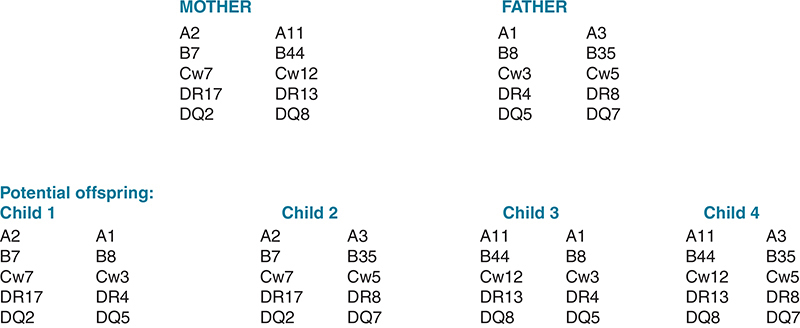 HLA Testing
Serologic identification requires the lymphocytotoxicity test method
Complement and dye are used to determine whether there is antigen–antibody recognition
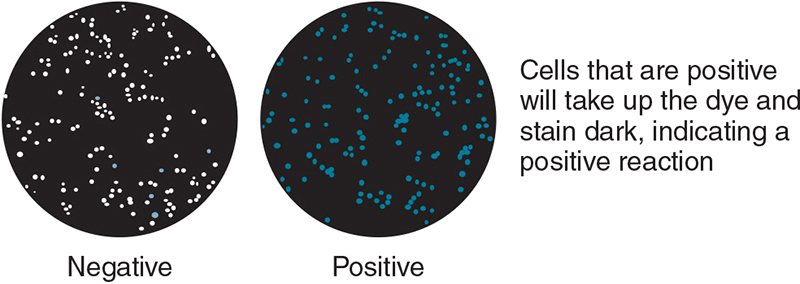 Antibody Detection and Identification
Matching HLAs in patients with existing antibodies is important for graft survival
Patients may become sensitized to HLAs by the following exposures:
Pregnancy
Blood transfusions
Previous transplant
HPC Transplants
HPCs can be obtained from bone marrow, peripheral blood, and cord blood
HPCs can be used to treat diseases such as aplastic anemia, leukemia, lymphoma, and Hodgkin’s disease
HLA matching at the allelic level is important to avoid rejection and GVH disease
Platelet Antigens
Platelet proteins can elicit immune responses
Antibodies to platelets may cause
Neonatal alloimmune thrombocytopenia (NAIT): destruction of newborn platelets by maternal antibody
Posttransfusion purpura (PTP): destruction of platelets after transfusion
The most common platelet antibody is directed against HPA-1a (or P1A1)